Bradford Activity Hub
Fountains Church, Glydegate, BD5 0BQ

If you ever need a cuppa or a chat, pop in and speak to your support worker.

Contact numbers: 07586552856
07813197403

9:30am – 3.30pm
Monday, Tuesday, Thursday and Friday
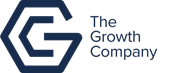 CFO Evolution – December
Self: Activities that work on the individual
Relationships: Activities that work with peers/families/friends
This programme is delivered by HMPPS CFO
Society: Activities contributing to the community outside of the CFO Activity Hub
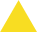 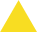 Bradford Activity Hub
Fountains Church, Glydegate, BD5 0BQ

If you ever need a cuppa or a chat, pop in and speak to your support worker.

Contact numbers: 07586552856
07813197403

9:30am – 3.30pm
Monday, Tuesday, Thursday and Friday
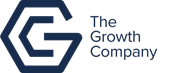 CFO Evolution – December
Self: Activities that work on the individual
Relationships: Activities that work with peers/families/friends
This programme is delivered by HMPPS CFO
Society: Activities contributing to the community outside of the CFO Activity Hub
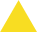 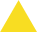 Bradford Activity Hub
Fountains Church, Glydegate, BD5 0BQ

If you ever need a cuppa or a chat, pop in and speak to your support worker.

Contact numbers: 07586552856
07813197403

9:30am – 3.30pm
Monday, Tuesday, Thursday and Friday
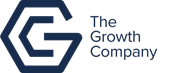 CFO Evolution – December
Self: Activities that work on the individual
Relationships: Activities that work with peers/families/friends
This programme is delivered by HMPPS CFO
Society: Activities contributing to the community outside of the CFO Activity Hub
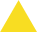 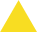 Bradford Activity Hub
Fountains Church, Glydegate, BD5 0BQ

If you ever need a cuppa or a chat, pop in and speak to your support worker.

Contact numbers: 07586552856
07813197403

9:30am – 3.30pm
Monday, Tuesday, Thursday and Friday
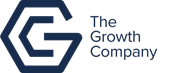 CFO Evolution – December
Self: Activities that work on the individual
Relationships: Activities that work with peers/families/friends
This programme is delivered by HMPPS CFO
Society: Activities contributing to the community outside of the CFO Activity Hub
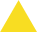